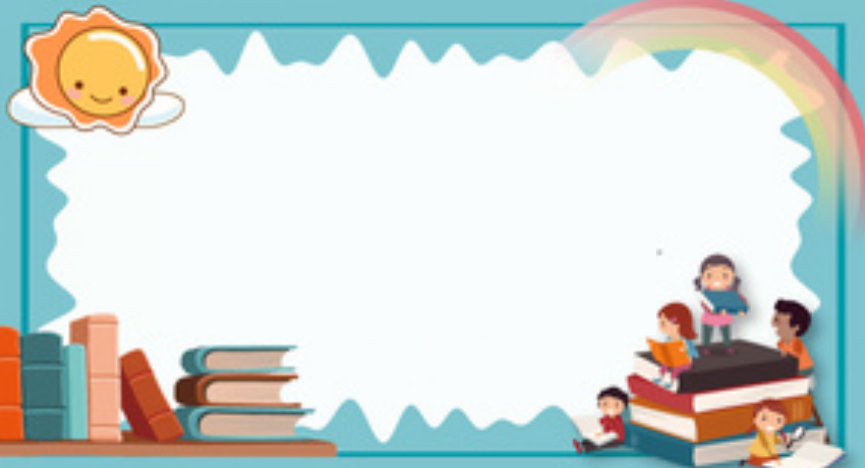 第八单元      习作
故事新编
第一课时
语文 · 部编版 · 四年级下
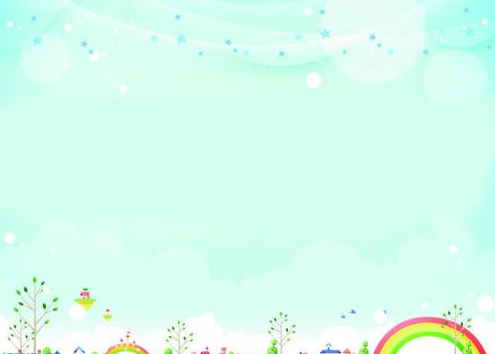 你们听过《龟兔赛跑》的故事吗？如果让你重写编一个龟兔赛跑的故事，你会怎么编呢？
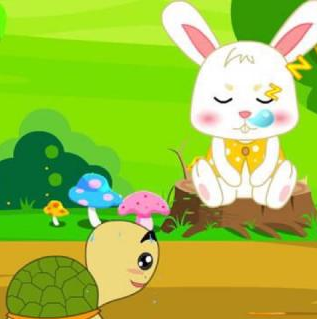 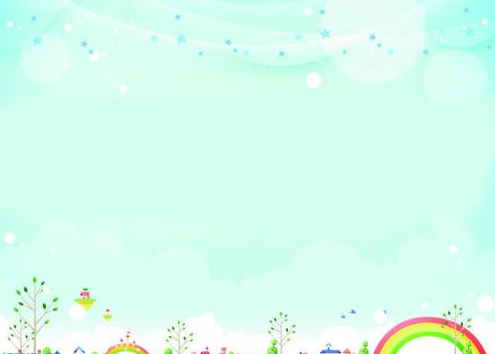 “故事新编”就是以大家所熟知的古今中外文学作品或历史、神话、寓言故事为基础，对其中的人物形象和故事情节进行改编，从而形成一个新的故事，以此表达一种新的思想或主题,反映现实生活。
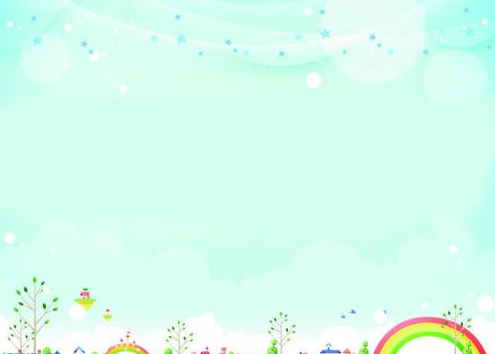 习作提示
要明白这里的“故事”是已有的。所以我们先得熟读原来的故事，然后再立足于原来的故事进行写作。既然是“新编”，肯定需要我们的想象和创意。
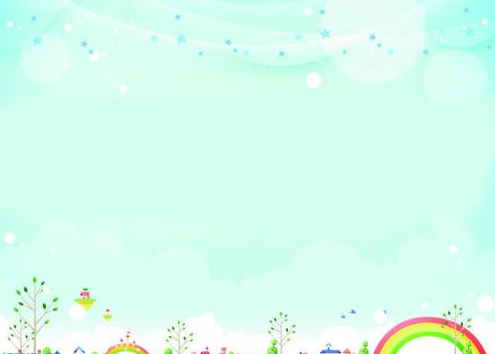 先设想一下故事的结局：
       
      乌龟和兔子都赢了。
       乌龟和兔子都没能赢。
       兔子赢了。
       乌龟又赢了。
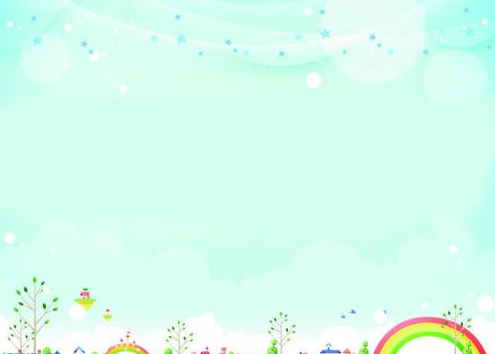 假如我们选“乌龟又赢了”这个结局，下面是新的故事情节：
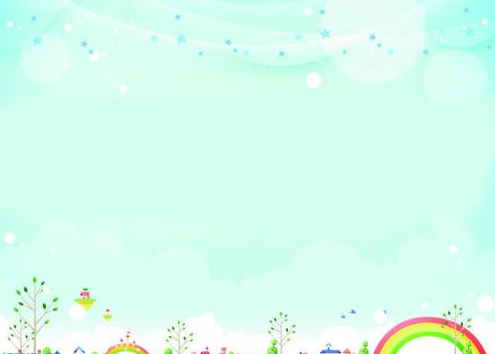 河流挡道，撞上树桩，掉进陷阱（路遇不测）
跑反方向，这回比谁跑得慢（急中出错）
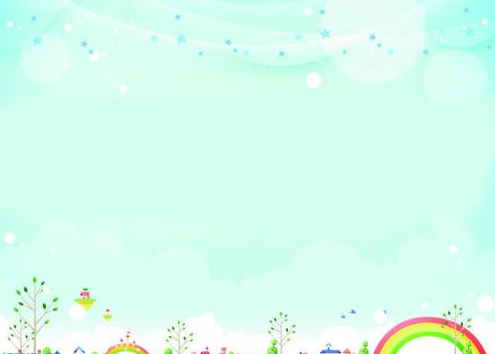 路过一片萝卜地，看到了萝卜水灵灵（遇到诱惑）
新增了一段下坡路，乌龟头一缩迅速滚下（赛程变化）
借助滑板，利用宝葫芦（借助工具）
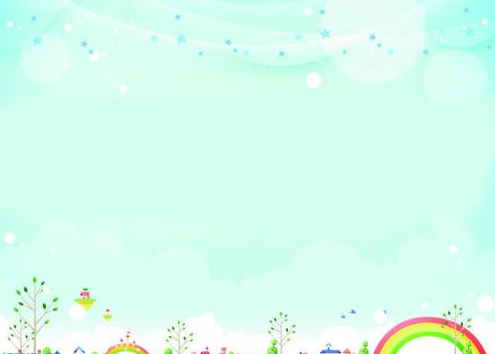 指导选材
可以新编《龟兔赛跑》，也可以另选一个熟悉的故事，如《狐假虎威》《井底之蛙》《狐狸和乌鸦》等。
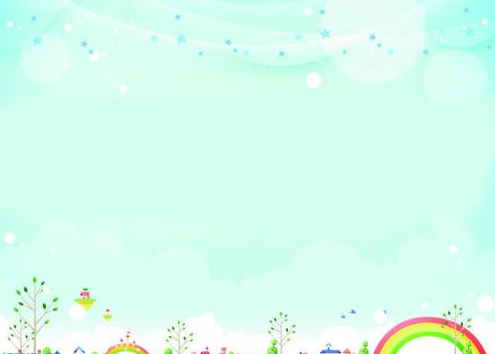 选择一个情节，想一想，如何将文章写具体？
抓住动作、神态、心里活动写具体。将故事写具体。
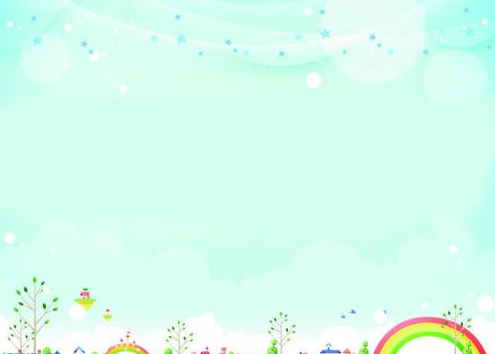 “故事新编”的基本原则：
(1) 继承性原则。就是要以原来的形象为基础,即要保持故事主要形象的基本特征。譬如,《龟兔赛跑》《狐假虎威》
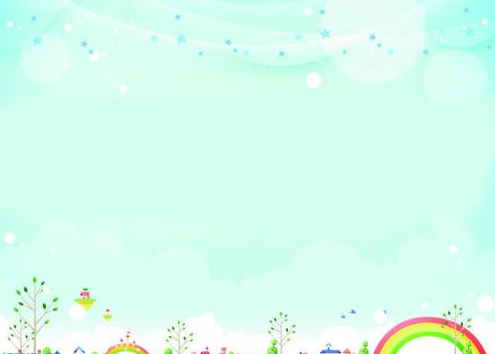 (2)创新性原则。就是要结合原形特点,创造性地编出一个新故事
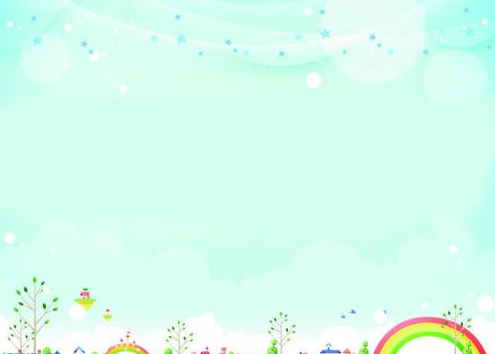 (3)意义性原则。就是编出的故事要有中心、有主题。故事新编,往往是有感而发,讽喻现实。尤其是历史故事新编,如果没有明确的现实意义,就失去了新编故事的价值。
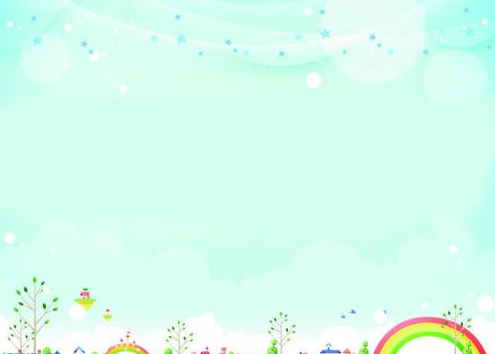 (4)普及性原则。就是新编故事的原形应出自人们普遍熟悉的名作。这样才能通过读者的联想扩大作品的内涵
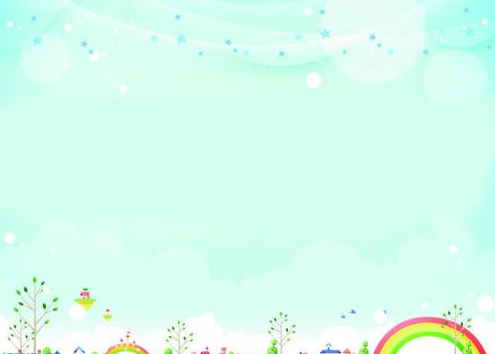 请确定主题，围绕主题，选择能表现主题的材料。合理想象，将原故事中的人放到现代社会生活中，衣食住行，吃喝玩乐，赋于他们以新环境、新观念，从而发生新事情。
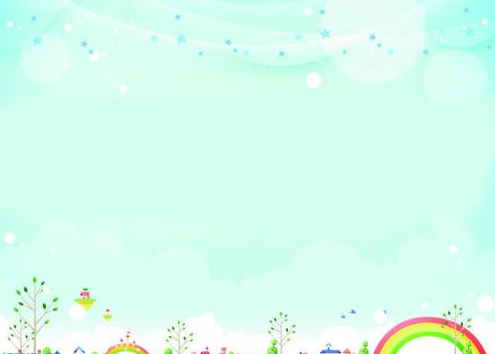 尝试写作
通过刚才的讲解和交流，相信你在脑海里已经知道要写什么了，现在就动笔写一写吧。
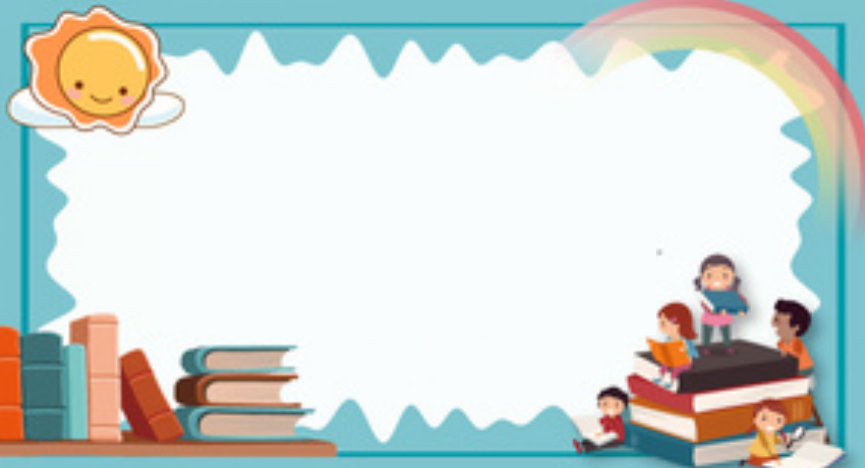 谢谢观看
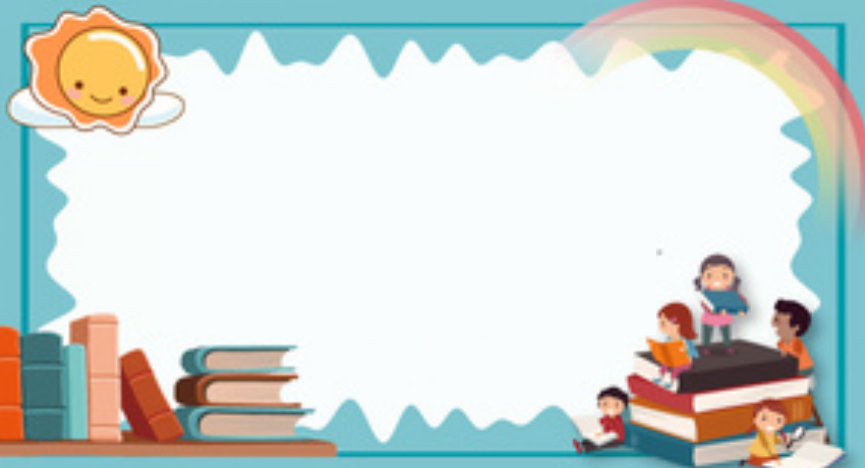 第八单元      习作
故事新编
第二课时
语文 · 部编版 · 四年级下
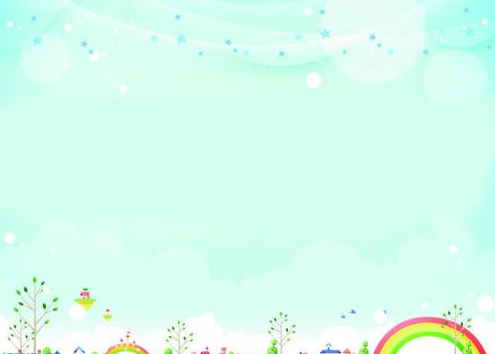 佳作引路
自从上次赛跑，兔子输给乌龟后，成了动物界的一大笑话。兔子心里很不服气，它强烈要求乌龟再比一场，以争回面子。乌龟想了想表示同意，但有个条件。
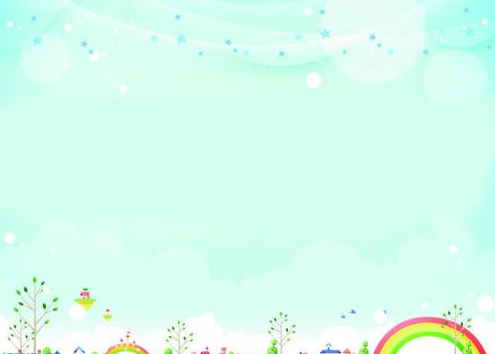 兔子说：“行，只要你跟我比，我什么条件都可答应你。”乌龟说：“这次比赛咱们从山上往下跑，看谁跑得快，并且这是最后一次比赛，以后就再也不比了。”
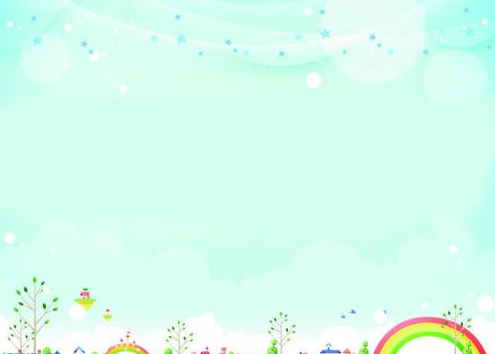 兔子欣然同意：“好，就听你的。”他坚信自己不会输的——吃一堑长一智，他肯定不会像上次一样让乌龟捡个大便宜的。
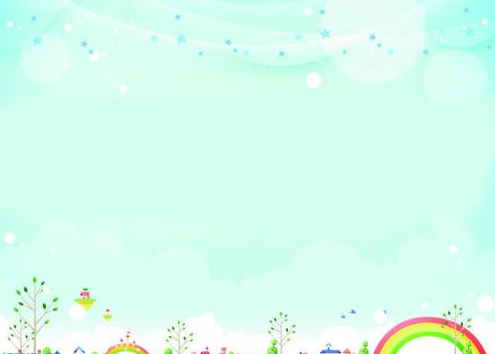 为了显示比赛的公平，它们请了猴子当裁判。龟兔再次赛跑的消息很快传遍了整个森林，成为近段时间动物们讨论的热门话题，大家一致认为这次兔子肯定会取得胜利。
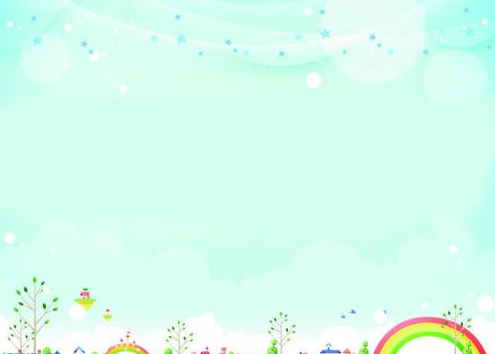 比赛那天，森林里可热闹了：天上飞的、地上跑的各种动物都来观看比赛了，它们早早地站在山下终点处观看。乌龟和兔子则站在山顶上等候猴子发令。
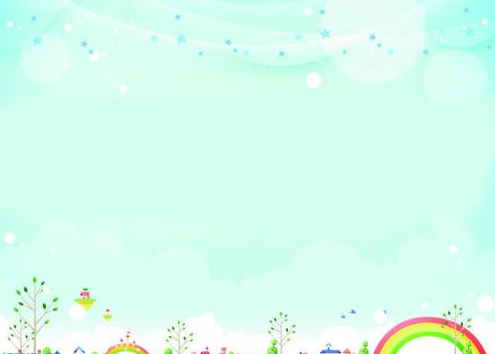 随着一声枪响，兔子铆足了劲，撒腿就往山下跑。只见乌龟不慌不忙，缩起了头和前脚，用后腿使劲一蹬，整个身子从山上像石头一样往下滚，越滚越快，不一会儿就把兔子远远地甩在后面。
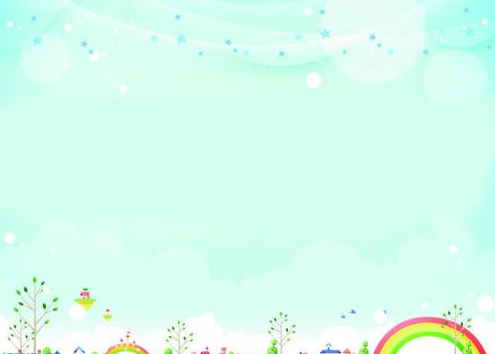 山下观看比赛的动物们都看呆了，直到乌龟滚到了终点线，举起了红旗，动物们才回过神来，顿时爆发出热烈的掌声。龟兔赛跑，乌龟又一次取得了胜利，兔子再次羞愧地低下了头。
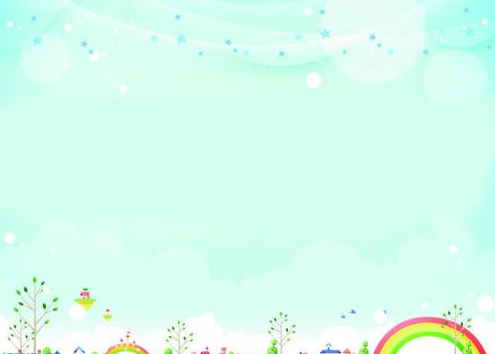 动物们不由地惊叹：“上次比赛，乌龟是因为兔子骄傲自满才取胜。而这次乌龟利用自己的智慧，发挥自身的优势而取胜。”
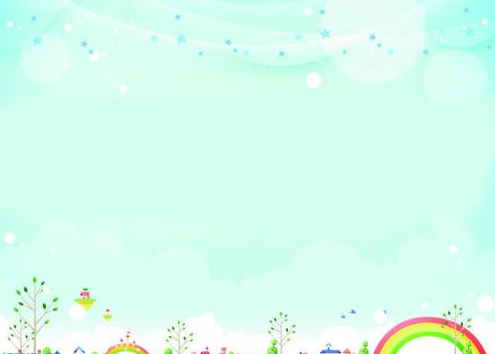 这篇范文写得好吗？为什么？
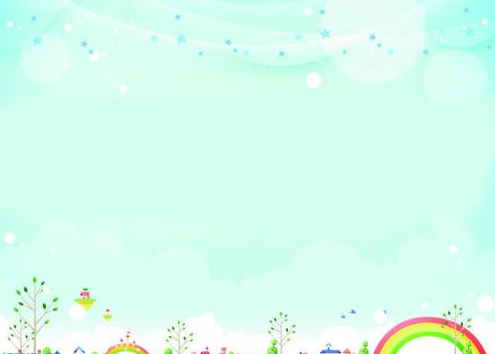 请交流自己所定主题及所选材料的大致内容。
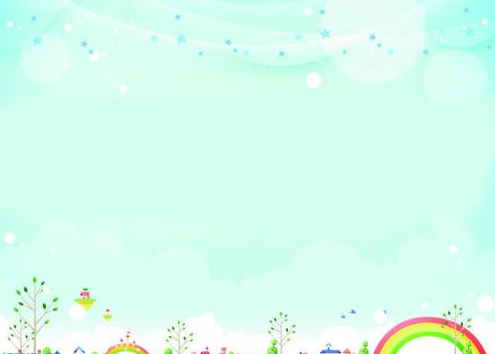 修改习作
对照欣赏的新作，找出自己习作的精彩之处、不足之处。检查自己习作是否有创新想象。
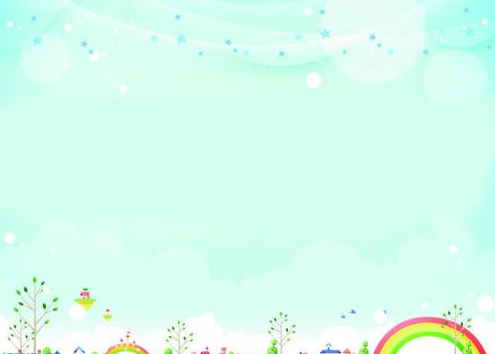 小 结
这节课，同学们放飞思维，大胆想象，新编了一个富有个性的故事。课后，将原故事与新编故事讲给家长听。
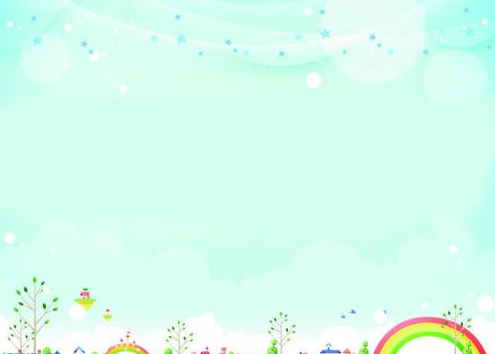 誊写作文
将修改好的习作抄写在作业本上。
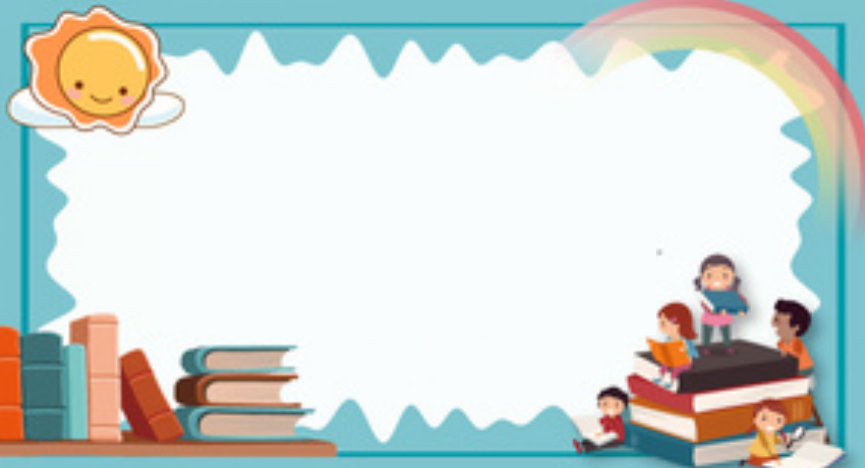 谢谢观看